RECYCLE 2025
5th International Conference on Waste Management
June 05-06th 2025
IIT Guwahati
TECHNICAL PRESENTATION GUIDELINES
Time-Limits
Time-Limits:
Oral Presentation (with PowerPoint): 8 minutes maximum
Question & Answer session by Judges: 2 minutes
Maximum number of slides 12.
Use Times New Roman font throughout.

 TIME LIMIT SHOULD BE STRICTLY FOLLOWED; any extension can lead to deduction of marks.
 All the authors may choose to speak, but time-limit should not be exceeded.
 Animations & Videos (if any) may be included, but they should be played within the same allotted time limit of 8 minutes.
Presentation should be done on-stage.
 Format: Microsoft PowerPoint (.ppt/.pptx) and/or PDF (.pdf)
 All audio-visual equipment will be provided: Laptop, microphones, speaker system, digital projection system etc.
Each slides should contain proper slide number.
Map of India if used, should be in accordance with GoI guidelines.
Keep the text as brief as possible.

 Data looks better organized & easier to comprehend if given in POINTS.

 All letters on the slide should be big enough to make it readable even at the back of the auditorium.
SLIDE BACKGROUND & READABILITY
Choose an attractive picture (related to your topic, of course) as the background for your TITLE slide.

For the other following slides, background and text should be in contrasting colors.
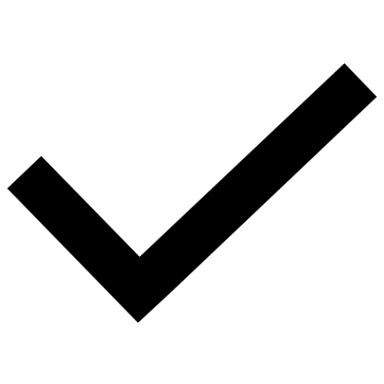 A light background & dark print works well.
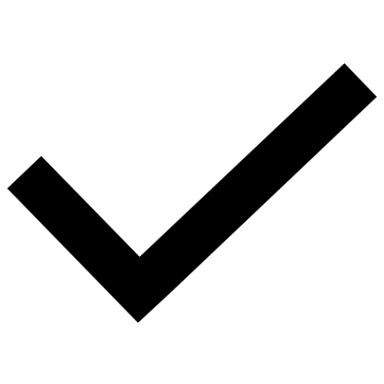 A dark background & light print also works well.
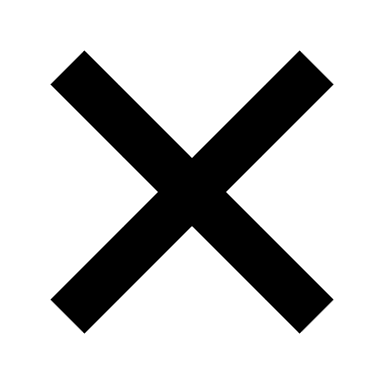 A dark background & dark print??? Not so much...
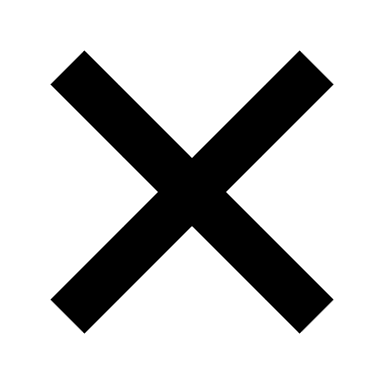 A light background & light print??? Not at all!
GRAPHS & FIGURES
A well-documented graph or figure is way more attractive and better than lengthy text.
Tables are difficult to read; represent data graphically whenever possible.
A photograph often is worth a thousand words.
SAMPLETECHNICAL PRESENTATION(8 MINUTES DURATION)(12 SLIDES)
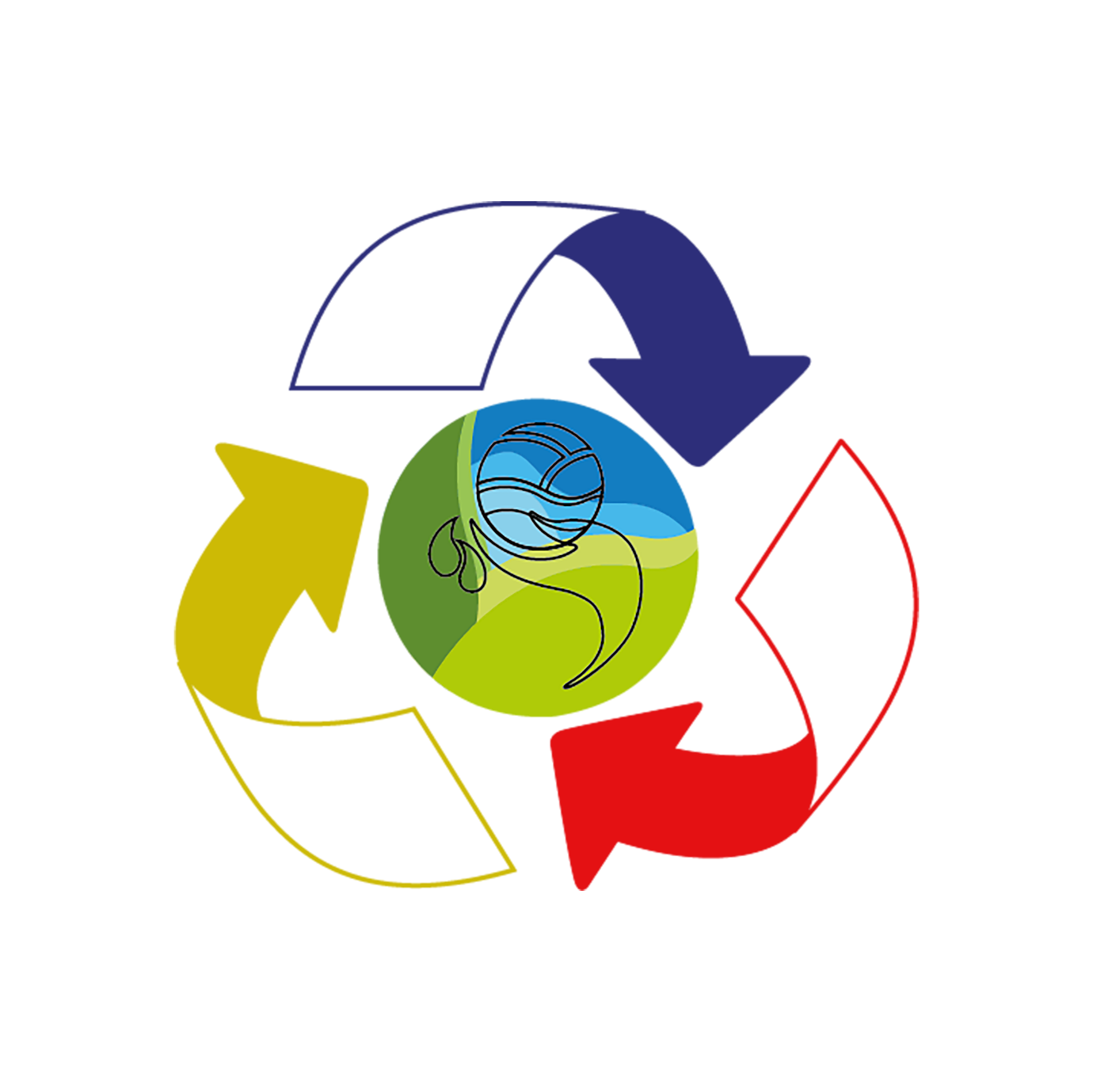 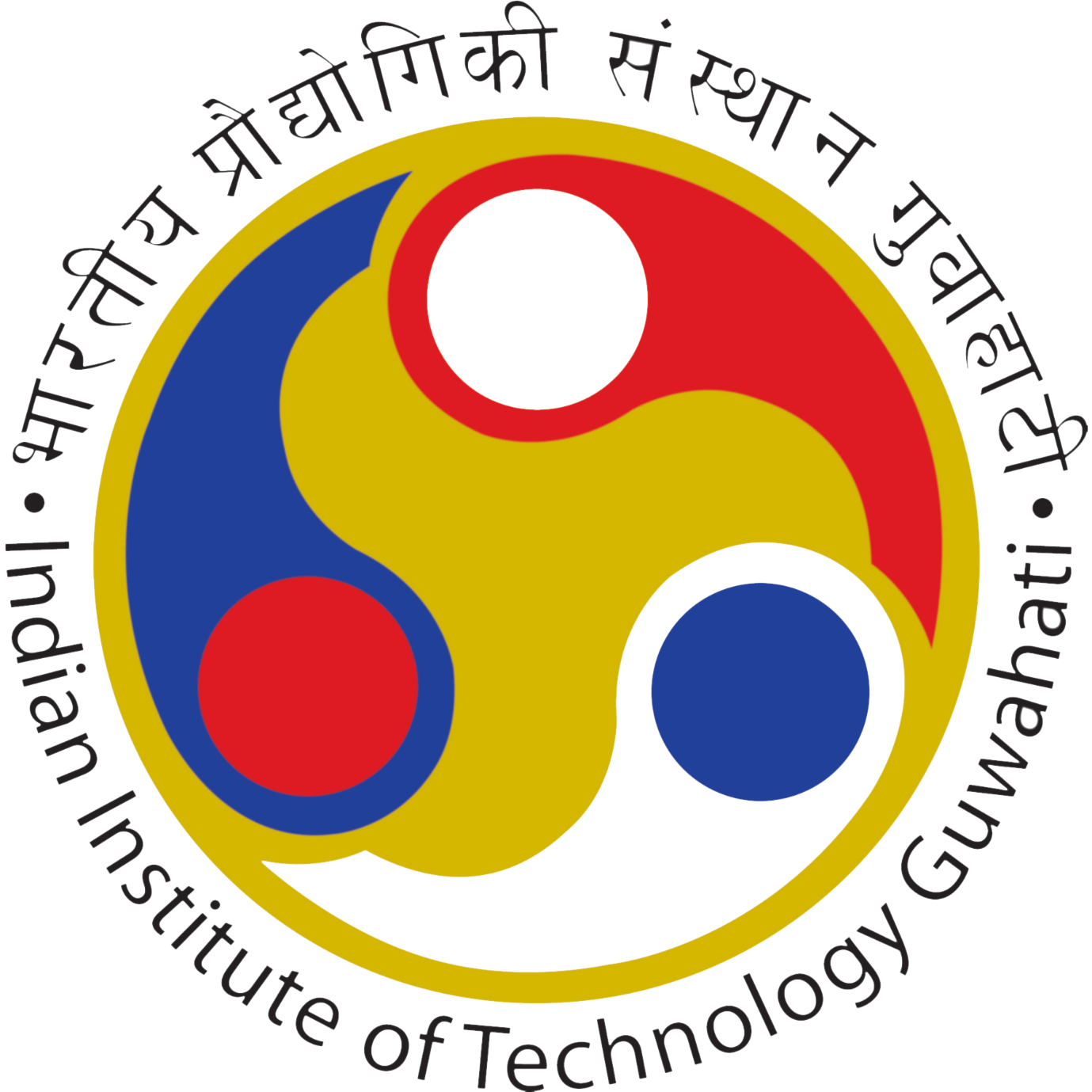 1.  Title Slide (1 slide)
Your Institute Logo
RECYCLE LOGO
PAPER TITLE
Authors
Affiliation
{ Introduce yourself and the title of your paper. }
{ Use an attractive picture (related to your topic) as background). }
INTRODUCTION (1 SLIDE)
Introduce your topic & paper title.
 Be as brief as possible.
 Use only relevant data.
 Use short but meaningful points.
 Explain every point briefly.
3-4.  PROBLEM & THEORIES (1-3 SLIDES)
State the problem you’re addressing & the scientific theories associated with it briefly on one or two slides.
 Use examples.
 A picture (on another slide, if necessary) will be handy.
 Again, be as brief as possible, use only relevant data.
 Use short but meaningful points.
 Explain every point briefly.
5.  METHODS {OPTIONAL} (1 SLIDE)
Briefly summarize your method of literature (or content) analysis on one slide.
6-12.  RESULTS & DISCUSSION (5-7 SLIDES)
The rest of the slides are for Results (hypotheses), Discussion & Conclusions.
 Start with a brief recap of descriptive statistics, if available. 
 Give your hypotheses with scientific proof to support them.
 Discuss the practicality of each hypothesis if possible.
 Be sure to tell the significance of your research and what should be done next regarding it.
13.  REFERENCES (1 SLIDE)
Mention the top five or six references for your paper preference-wise in points.
 Do not explain anything, just mention the references.
 Include books & research papers, if any.
 Avoid commonly referred websites (like Google or Wikipedia).
 Do not linger for more than 10 seconds on this slide.
14.  ‘Thank You’ Slide (1 slide)
Just mention ‘THANK YOU’ on this slide.
Include ‘QUESTIONS?’ If you want.
THANK YOU
QUESTIONS?